ГБОУ ДПО РК «КРЫМСКИЙ РЕСПУБЛИКАНСКИЙ ИНСТИТУТ ПОСТДИПЛОМНОГО ПЕДАГОГИЧЕСКОГО ОБРАЗОВАНИЯ»
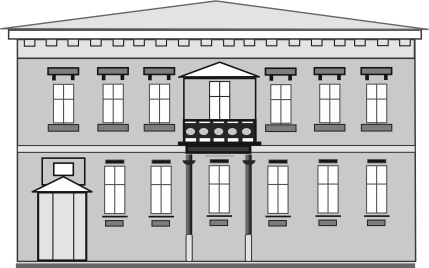 Организация образовательной деятельности в дошкольных образовательных организациях Республики Крым в 2022/2023 учебном году.
Участие в конкурсных программах 
в 2022/2023 году.
                                                                                         

  Красёха Марина Николаевна,                        
                                                                                                             методист центра развития 
                                                                                                             дошкольного и начального                                 
                                                                                                                             образования
НОРМАТИВНЫЕ ДОКУМЕНТЫ ФЕДЕРАЛЬНОГО УРОВНЯ
- Федеральный закон от 29.12.2012 № 273-ФЗ «Об образовании в Российской Федерации» (с изменениями и дополнениями);
- Федеральный закон от 31.07.2020 г. № 304-ФЗ «О внесении изменений в Федеральный закон «Об образовании в Российской Федерации» по вопросам воспитания обучающихся;
-Указ Президента Российской Федерации от 07.05.2018 г. № 204 «О национальных целях и стратегических задачах развития Российской Федерации на период до 2024 года»;
- Стратегия развития воспитания в Российской Федерации на период до 2025, утверждена распоряжением Правительства Российской Федерации от 29 мая 2015 г. № 996-р;
- Приказ Министерства просвещения Российской Федерации от 31.07.2020 № 373 «Об утверждении Порядка организации и осуществления образовательной деятельности по основным общеобразовательным программам - образовательным программам дошкольного образования»;
- Приказ Минобрнауки России от 17.10.2013 N 1155 «Об утверждении федерального государственного образовательного стандарта дошкольного образования» (ред. от 21.01.2019г);
- Приказ Министерства просвещения России от 15 мая 2020 г. № 236 «Об утверждении Порядка приема на обучение по образовательным программам дошкольного образования»;
- Постановление Главного государственного санитарного врача Российской Федерации от 28.09.2020 № 28 «Об утверждении санитарных правил СП 2.4. 3648-20 «Санитарно-эпидемиологические требования к организациям воспитания и обучения, отдыха и оздоровления детей и молодежи»;
- Приказ Министерства труда и социальной защиты Российской Федерации от 18.10.2013 №544н «Об утверждении профессионального стандарта «Педагог (педагогическая деятельность в сфере дошкольного, начального, общего, основного общего, среднего общего образования) (воспитатель, учитель)».
НОРМАТИВНЫЕ ДОКУМЕНТЫ РЕГИОНАЛЬНОГО УРОВНЯ
- Закон Республики Крым от 06.07.2015 №131-ЗРК/2015 «Об образовании в Республике Крым»;
- Приказ Министерства образования, науки и молодежи Республики Крым от 25.06.2021 № 1095 «Об утверждении Положения об организации и проведении оценки качества дошкольного образования в Республике Крым»;
- Приказ Министерства образования, науки и молодежи Республики Крым от 30.12.2021 №2094 «О внесении изменений в приказ Министерства образования, науки и молодежи Республики Крым от 25.06.2021 № 1095»;
-  Приказ Министерства образования, науки и молодежи Республики Крым от 25.06.2021 № 1094 «Об утверждении Порядка по организации и проведению мониторинга оценки качества дошкольного образования в Республике Крым»;
- Приказ Министерства образования, науки и молодежи Республики Крым от 25.06.2021 № 1093 «Об утверждении показателей мониторинга оценки качества дошкольного образования в Республике Крым».
Приоритетные направления методической работы в системе дошкольного образования Республики Крым
1. Наставничество 
2. Инновации в образовании
3. Организация воспитания и обучения детей-инофонов
4. Непрерывное повышение профессионального мастерства педагогических и руководящих работников образовательной организации Республики Крым 
5. Организация работы в формате проведения мероприятий, конкурсов профессионального мастерства
2023 год- педагога и наставника
Наставничество
- одна из наиболее эффективных форм профессиональной адаптации, способствующая повышению профессиональной компетентности и закреплению педагогических кадров
Первоочередные вопросы наставника в  работе с молодым специалистом
–требования к организации воспитательно-образовательного процесса;
– требования к ведению документации;
– формы и методы организации НОД, досуга детей;
– ТСО (инструктирование по правилам пользования, технике безопасности, возможности использования в практической деятельности);
– механизм использования дидактического, наглядного и других материалов.
Этапы взаимодействия наставника и молодого специалиста
1. Прогностический: определение целей взаимодействий, выстраивание отношений взаимопонимания и доверия, определение круга обязанностей, полномочий субъектов, выявление недостатков в умениях и навыках молодого специалиста.
2. Практический: разработка и реализация программы адаптации, корректировка профессиональных умений молодого специалиста.
3. Аналитический: определение уровня профессиональной адаптации молодого специалиста и степени его готовности к выполнению своих функциональных обязанностей.
Результаты реализации наставничества
- повышение уровня удовлетворенности собственной работой и улучшение психоэмоционального состояния;
- рост числа специалистов, желающих продолжать свою работу в качестве педагога в данном коллективе (образовательной организации);
- сокращение числа конфликтов с педагогическим и родительским сообществами;
- рост числа продуктов деятельности: статей, исследований, методических практик молодого специалиста и т.п.
Инновационная деятельность
В соответствии с частью 2 статьи 12 Закона Республики Крым «Об образовании в Республике Крым» от 06.07.2015г. №131-ЗРК/2015, Порядком признания образовательных учреждений и их объединений региональными инновационными площадками, утвержденным приказом Министерства образования, науки и молодежи Республики Крым от 17.11.2016 г. № 3756 и на основании заключения Экспертной комиссии по вопросам присвоения статуса региональных инновационных площадок  присвоен статус региональных инновационных площадок, осуществляющих деятельность в сфере образования Республики Крым, четырнадцати дошкольным образовательным организациям
ИННОВАЦИОННЫЕ ПЛОЩАДКИ
ИННОВАЦИОННЫЕ ПЛОЩАДКИ
Организация воспитания и обучения детей-инофонов
Дети – инофоны – это дети, чьи семьи недавно мигрировали. 
Дети- инофоны владеют русским языком на бытовом уровне.
Организация воспитания и обучения детей-инофонов
лексическая подготовка

ориентация на успех

тесный контакт с семьями воспитанников
Методические рекомендации по организации работы педагогических работников дошкольных образовательных организаций, осуществляющих образовательную деятельность в области социолингвистической адаптации детей дошкольного возраста, для которых русский язык является неродным
https://krippo.ru/index.php/doshkolnoe-obrazovanie/14-moduli/2062-prechool-yaz) 
(письмо  АО Академия «Просвещение» от 14.08.2020 г. №АП – 385/20)
Непрерывное повышение профессионального мастерства педагогических и руководящих работников образовательных организаций Республики Крым
В целях совершенствования профессиональных компетенций, помогающих педагогам образовательных организаций, реализующих образовательные программы дошкольного образования, выстраивать педагогическую деятельность в соответствии с ФГОС ДО, в 2023 году ГБОУ ДПО РК «Крымский республиканский институт постдипломного педагогического образования» реализует   
20 дополнительных программ 
повышения квалификации педагогов
Организация работы в формате проведения мероприятий, конкурсов профессионального мастерства
Всероссийский профессиональный конкурс «Воспитатель года России» в 2022 году» в Республике Крым
победитель регионального этапа Конкурса 
воспитатель МБДОУ «Детский сад №6 «Лаврик» г. Ялта 
Потапенко Екатерина Игоревна
Финалисты конкурса«Воспитатель года России» в 2022 году
- финалист I степени – Самединова Айше Нечметдиновна, воспитатель МБДОУ «Детский сад №2 «Ласточка» с. Бабенково» Кировского района;
- финалист II степени – Рябова Мария Николаевна, воспитатель МБДОУ «Детский сад №9 «Жар-птица» г. Симферополя;  
- финалист III степени – Дончик Татьяна Владимировна, воспитатель МБДОУ «Детский сад №47 «Барвинок» г. Керчь;
- финалист IV степени – Эюпова Дианна Владимировна, воспитатель МБДОУ «Детский сад «Родничок» с. Родниково» Симферопольского района.
Лауреаты конкурса «Воспитатель года России» в 2022 году:
- Хаустова Кристина Георгиевна, воспитатель МБДОУ «Детский сад №8 «Гнёздышко» г. Бахчисарай;
- Скуренок Анна Николаевна, музыкальный руководитель МБДОУ «Детский сад №2 «Солнышко Черноморского района;
- Городецкая Илона Анатольевна, инструктор по физической культуре МБОУ «Средняя общеобразовательная школа - детский сад №17» г. Евпатории;
       - Михайлова Наталья Владимировна, воспитатель МБДОУ «Детский сад № 2 «Звездочка» г. Саки.
Республиканский конкурс дошкольных образовательных учреждений «Школа здоровья для маленьких крымчан»
Победителем конкурса в категории дошкольные образовательные организации городских округов признан:
МБДОУ «Детский сад №6 «Радуга» г. Керчь - 1 место
	 Победителем Конкурса в категории дошкольные образовательные организации муниципальных районов признан:
МБДОУ «Детский сад «Золотой ключик» с. Мирное» Симферопольского района – 1 место
Республиканский конкурс дошкольных образовательных учреждений «Школа здоровья для маленьких крымчан»
Призёрами в категории дошкольные образовательные организации городских округов признаны: 
- МБДОУ «Детский сад № 2 «Звездочка» г. Саки – 2 место
 - МБДОУ (ясли-сад) № 10 «Алёнушка» г. Красноперекопск – 3 место
	Призерами Конкурса в категории дошкольные образовательные организации муниципальных районов признаны:
 - МБДОУ «Солнышко» Красноперекопского района – 2 место
МБДОУ «Нижнегорский детский сад «Росинка» Нижнегорского района –
3 место
Крымский фестиваль педагогических инициатив – 2021ПОБЕДИТЕЛИ
Номинация «Дружи с финансами»
МБДОУ «Детский сад «Звездочка» п. Школьное» Симферопольского района - диплом Лауреата III степени
Номинация «Мы любим Крым»
МБДОУ «Детский сад комбинированного вида №85 «Радуга» г. Симферополь - диплом Лауреата I степени
МБДОУ «Детский сад общеразвивающего вида № 48 «Пчёлка»                                         г. Симферополь -  диплом Лауреата II степени
МБОУе «Средняя общеобразовательная школа - детский сад № 37»                               г. Симферополь - диплом Лауреата III степени
Крымский фестиваль педагогических инициатив – 2021ПОБЕДИТЕЛИ
Номинация «Учим воспитывая, воспитываем обучая: воспитательные технологии»
МБДОУ «Детский сад комбинированного вида № 30 «Берёзка»                               г. Симферополь – диплом Лауреата III степени

МБДОУ «Детский сад компенсирующего вида № 49 «Золотой петушок» г. Симферополь - диплом Лауреата III степени
Крымский фестиваль педагогических инициатив – 2021Призёры
МБДОУ «Детский сад общеразвивающего вида № 102 «Рябинушка» г. Симферополь


МБДОУ «Детский сад № 22 «Росинка» г. Ялта
ПРОФЕССИОНАЛЬНЫЕ КОНКУРСЫ И МЕРОПРИЯТИЯ В 2022/2023 УЧЕБНОМ ГОДУ
- Форум педагогических работников дошкольных образовательных организаций Республики Крым (сентябрь 2022 г.);
- «Педагогический дебют» (сентябрь 2022 г., региональный этап); 
- IV научно-методическая конференция «Финансовая грамотность в системе образования Республики Крым» (октябрь 2022 г.)
- Крымский Фестиваль педагогических инициатив (ноябрь 2022 г.);
- «Воспитатель года России» в 2023 году (февраль-апрель 2023 г., региональный этап); 
- «Школа здоровья для маленьких крымчан» (май-июнь 2023 года).
Приоритетные задачи в деятельности дошкольных образовательных организаций в условиях реализации ФГОС ДО в 2022/2023 учебном году
- создание наиболее эффективных механизмов управления качеством дошкольного образования;
- повышение профессиональной компетентности педагогических работников с учетом требований ФГОС ДО и возможностей образовательного пространства ДОО, в том числе с применением дистанционных технологий;
- активизация работы по освоению новых педагогических технологий, инновационных образовательных программ; 
- совершенствование работы дошкольных образовательных организаций по укреплению здоровья воспитанников посредством создания системы формирования культуры здоровья и безопасного образа жизни у всех участников образовательного процесса;
- вовлечение родителей (законных представителей) в образовательный процесс с целью обучения, воспитания и развития детей дошкольного возраста в рамках национального проекта «Образование».
Интернет - ресурсы дошкольного образования
https://edu.gov.ru/   - Сайт Министерства просвещения РФ;
http://monm.rk.gov.ru – Сайт Министерства образования, науки и молодежи Республики Крым;
https://firo.ranepa.ru/ - Сайт Федерального института развития образования;
http://krippo.ru – Сайт «Крымского республиканского института постдипломного педагогического образования».